Egzamin potwierdzający kwalifikacje w zawodzie 
Sesja:  styczeń – luty 2022 r.
Procedury sanitarne
Zalecenia sanitarne obowiązujące przy organizacji                            i przeprowadzaniu egzaminów zawodowych oraz egzaminów  potwierdzających kwalifikacje w zawodzie 
w sesji: styczeń – luty  2022r.

Podstawa: 
Wytyczne z dnia 25.05.2020 r z późniejszymi zmianami opracowane przez CKE, MEN i GIS oraz uzgodnione przez MEiN oraz CKE  i zaakceptowane przez GIS, obowiązujące Wytyczne, dotyczące organizowania i przeprowadzania egzaminów zewnętrznych w 2021 r. w związku z epidemią SARS-CoV-2. 
Instrukcje dotyczące przeprowadzania egzaminu zawodowego    i  potwierdzającego kwalifikacje w zawodzie  w sesji: styczeń – luty  - 2022r.  wraz ze szczegółowymi wskazówkami, opracowane przez Okręgową Komisję Egzaminacyjną we Wrocławiu
Procedury sanitarne
I. Wytyczne ogólne:
1/ Na egzamin może przyjść tylko osoba zdrowa bez objawów chorobowych, nie przebywająca na kwarantannie ani nie przebywająca z taka osobą, nie przebywająca też w izolacji domowej.
2/ Osoba, która przechorowała COVID-19 ( jest ozdrowieńcem) oraz osoba zaszczepiona przeciwko COVID-10 ( tzn osoba, która przyjęła wszystkie przewidziane procedurą dawki  danej szczepionki) może przyjść na egzamin, nawet jeżeli przebywa          w domu z osobą będącą w izolacji lub na kwarantannie.
Procedury sanitarne
3/ Na terenie szkoły mogą przebywać tylko osoby zdające egzamin, osoby zaangażowane w przeprowadzenie tego egzaminu, personel szkoły odpowiedzialny za utrzymanie czystości i dezynfekcji, pracownicy służb medycznych, jeżeli nastąpi taka konieczność,        a także uczniowie klas, w których prowadzone są zajęcia dydaktyczne i nauczyciele prowadzący te zajęcia.
Procedury sanitarne
II. Przygotowanie sal egzaminacyjnych i przestrzeni szkolnej
1/ Stanowiska egzaminacyjne w salach egzaminacyjnych maja być tak ustawione, aby pomiędzy zdającymi był zachowany min. 1,5 m odstęp w każdym kierunku. Wymagania te dotyczą również odległości między stanowiskami członków Zespołu Nadzorującego oraz odstępu między  stanowiskami członków ZN i stanowisk egzaminacyjnych
[Speaker Notes: Kiedy nie znamy osoby wchodzącej]
Procedury sanitarne
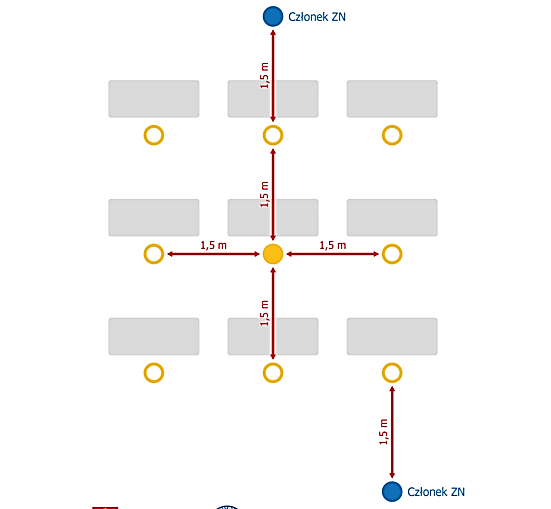 Minimalne odstępy między stanowiskami egzaminacyjnymi i stanowiskami członków ZN
Procedury sanitarne
2/ W każdej sali egzaminacyjnej należy zapewnić stanowisko do dezynfekcji rąk wraz z instrukcją prawidłowej dezynfekcji                       3/ Stanowiska do dezynfekcji rąk wraz ze stosownymi instrukcjami     i opisem muszą znaleźć się przy wejściach do szkoły, w szatniach        i przy rejestracji uczestników egzaminu,
4/ Stanowisko do dezynfekcji rąk należy zorganizować również         w salach egzaminacyjnych, w których przeprowadzany jest egzamin typu „w” przy stanowiskach gdzie umieszczony jest sprzęt,                  z którego korzysta więcej niż 1 osoba,
5/ Sale egzaminacyjne należy wietrzyć przed rozpoczęciem egzaminu i w czasie egzaminu, co 1 godzinę, ale jednocześnie należy unikać przeciągów i zakłóceń zewnętrznych,
[Speaker Notes: Kiedy nie znamy osoby wchodzącej]
Procedury sanitarne
6/ Drzwi sal egzaminacyjnych powinny być otwarte, a jeżeli to nie jest możliwe, to należy pamiętać o dezynfekcji klamek,
7/ Po zakończonym egzaminie należy powiadomić personel sprzątający, asystentów technicznych lub administratora ( zależnie od formuły egzaminu) o konieczności dezynfekcji stanowisk egzaminacyjnych oraz stanowisk wspólnych i przygotowaniu sali do następnej zmiany.
8/ Stanowiska oraz sprzęt i  urządzenia, wykorzystywane przez kilku zdających podczas przeprowadzania części praktycznej (formuła „w”) powinny być dezynfekowane również podczas egzaminu
9/ W szkole musi być przygotowane  specjalne pomieszczenie ,         w którym będzie można w razie potrzeby odizolować osobę               w przypadku stwierdzenia objawów chorobowych ( w ZS1 jest to pomieszczenie pielęgniarki szkolnej i sala nr 1)
[Speaker Notes: Kiedy nie znamy osoby wchodzącej]
Procedury sanitarne
III. Środki bezpieczeństwa:
1/ Każdy uczestnik egzaminu (zdający, członek zespołu nadzorującego, asystenci, operatorzy, administratorzy) oraz inne  osoby zaangażowane w jego przeprowadzenie  (nauczyciele dyżurni, pracownicy szkoły muszą posiadać maseczki),
2/ Wszyscy wchodzący na teren szkoły mają obowiązek dezynfekowania rąk przygotowanym płynem dezynfekcyjnym. Obowiązek ten dotyczy również innych punktów dezynfekcji                ( szatnie, rejestracja, sale egzaminacyjne),
3/ Członkowie zespołu nadzorującego pracują w rękawicach ochronnych,
[Speaker Notes: Kiedy nie znamy osoby wchodzącej]
Procedury sanitarne
4/ Czekając na wejście do szkoły albo do sali egzaminacyjnej oraz podczas przemieszczania się w szkole, zdający zachowują co najmniej 1,5 m odstępu
5/ Dla zdających zapewnia się pomieszczenia szatni, w których musi być zorganizowany punkt dezynfekcji rąk i zabezpieczone przezroczyste woreczki foliowe dla pozostawienia w nich rzeczy osobistych osób przybyłych na egzamin, 
6/ Przy rejestracji uczestników egzaminu przewodniczący zespołu egzaminacyjnego lub członek tego zespołu, losuje w imieniu zdającego i w jego obecności nr miejsca i wręcza ten numer uczestnikowi, wpisując wylosowany numer przy nazwisku zdającego na wykazie zdających.
[Speaker Notes: Kiedy nie znamy osoby wchodzącej]
Procedury sanitarne
7/ Zdający są zobowiązani przebywając na terenie szkoły (od chwili wejścia do szkoły) zakrywać usta i nos maseczką z wyjątkiem sal egzaminacyjnych, ale dopiero po zajęciu miejsc przez zdających ,
8/ Przy rejestracji członek zespołu nadzorującego może poprosić zdającego o chwilowe odsłonięcie ust i nosa celem identyfikacji,
9/ Dopuszcza się, że zdający może przez cały okres trwania egzaminu mieć założona maseczkę.
[Speaker Notes: Kiedy nie znamy osoby wchodzącej]
Procedury sanitarne
10/Zdający w trakcie egzaminu ma obowiązek ponownego zakrycia nosa i ust w sytuacji gdy:
a/ podchodzi do niego członek ZN
b/ podchodzi do niego egzaminator w celu oceny rezultatu jego pracy,
c/ wychodzi do toalety,
d/ kończy egzamin i wychodzi z sali,
11/ Obowiązek zasłaniania ust i nosa obejmuje również członków zespołu nadzorującego, asystentów technicznych, administratorów   i operatorów oraz nauczycieli dyżurujących, wszystkich obecnych   w szkole.
[Speaker Notes: Kiedy nie znamy osoby wchodzącej]
Procedury sanitarne
12/Członkowie zespołu nadzorującego mogą odsłonić twarz, kiedy obserwują przebieg egzaminu siedząc lub stojąc, przy zachowaniu niezbędnego odstępu, jednak gdy podchodzą do zdającego muszą zasłaniać usta i nos, jednak mogą mieć osłonięte usta i nos przez cały czas trwania egzaminu, 
13/ Zdający nie powinni wnosić na teren szkoły zbędnych rzeczy
14/ Zdający powinni korzystać z własnych przyborów (długopisy, linijki, kalkulatory przy czym nie wolno ich sobie pożyczać),
15/ W przypadku użycia przyborów rezerwowych, użyczonych przez szkołę należy te przybory po użyciu dezynfekować.
[Speaker Notes: Kiedy nie znamy osoby wchodzącej]
Procedury sanitarne
16/ W przypadku egzaminu typu „w”, gdy dozwolone jest korzystanie przez grupę zdających z jednego urządzenia, należy dezynfekować ręce płynem ustawionym przy tym urządzeniu.
17/ Szkoła nie zapewnia wody pitnej. Zdający mogą przynieść z sobą na egzamin własna butelkę z wodą
18/ Osoby, które przystępują do dwóch egzaminów jednego dnia, mogą w czasie przerwy opuścić budynek szkoły lub oczekiwać na terenie szkoły ( poza salami egzaminacyjnymi) na kolejny egzamin, pod warunkiem zachowania wszystkich wymienionych wyżej procedur sanitarnych.
19/ Po zakończonym egzaminie, zdający nie powinni gromadzić się w grupach, aby dzielić się wrażeniami z egzaminu.  Należy jak najszybciej, pojedynczo opuścić szkołę.
[Speaker Notes: Kiedy nie znamy osoby wchodzącej]
Procedury sanitarne
UWAGA:  Zdający wchodzą do szkoły i do sal egzaminacyjnych wyznaczonymi wejściami  i określoną drogą.  Po zakończonym egzaminie wychodzą z sali i ze szkoły drogą, którą weszli.

Nad porządkiem przemieszczania się uczniów panują nauczyciele dyżurujący.
[Speaker Notes: Kiedy nie znamy osoby wchodzącej]
Procedury sanitarne
IV. Postępowania w przypadku podejrzenia zakażenia                         u zdającego lub u członka zespołu egzaminacyjnego

1/ O każdym niepokojącym przypadku informuje niezwłocznie przewodniczącego zespołu egzaminacyjnego, który zapewnia odizolowanie osoby przejawiającej objawy choroby w odrębnym pomieszczeniu z zachowaniem min. 2 m od innych osób
2/ Jeżeli podejrzenia zachorowania dotyczy członka zespołu nadzorującego, PZE, zawiadamia dyrektora OKE i możliwie najszybciej uzupełnia skład ZN. Jeżeli to nie jest możliwe, to dyrektor OKE może wydać zgodę na kontynuowanie egzaminu przy zmniejszonym składzie ZN, pod warunkiem, że nie stwarza to zagrożenia dla zdających. Stosowną informację zamieszcza się w protokole.
[Speaker Notes: Kiedy nie znamy osoby wchodzącej]
Procedury sanitarne
IV. Postępowania w przypadku podejrzenia zakażenia                         u zdającego lub u członka zespołu egzaminacyjnego

3/ W każdym przypadku podejrzenia zakażenia PZE może podjąć decyzję o przerwaniu i unieważnieniu egzaminu dla wszystkich zdających, którzy przystępowali do egzaminu w danej sali, jeżeli z jego oceny sytuacji wynika, że takie rozwiązanie jest niezbędne.
[Speaker Notes: Kiedy nie znamy osoby wchodzącej]